“e-Navigation”update
Stephen Bennett
Vice Dean IALA World-Wide Academy
Vision and Strategy
VTS
SRS
STRATEGY
GNSS
COM
GMDSS
VISION
INS
IBS
CMDS
IVEF
ENC
AIS
ECDIS
LRIT
AtoN
…
VTM
“Harmonised Connectivity”
Multi-Organisation Project
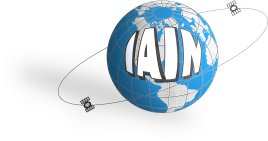 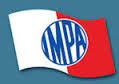 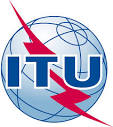 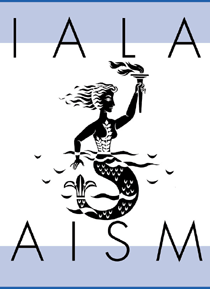 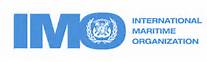 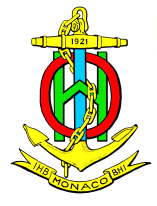 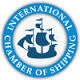 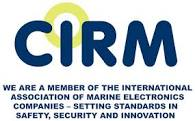 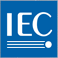 10/12/2015
MACHC-16 Antigua Dec 2015
3
Definition of e-Navigation
“e-Navigation” is a brand – the “e” is not specifically defined
e-Navigation is the harmonised………
Collection
Integration
Exchange
Presentation
Analysis………..
…..of maritime information onboard and ashore by electronic means to enhance:
berth to berth navigation and related services (VTS)
safety and security at sea
protection of the marine environment
“CIEPA”
10/12/2015
MACHC-16 Antigua Dec 2015
4
Practical Definition
The sharing of information in real time between ships, between shore authorities and between ship and shore relating to:
Navigation
Routeing
Weather
Tides
Cargo loading; carriage and stowage
Offering substantial operating efficiencies and commercial benefits
IMO approved 5 key priorities of the Strategic Implementation Plan in November 2014
10/12/2015
MACHC-16 Antigua Dec 2015
5
Main Components
10/12/2015
MACHC-16 Antigua Dec 2015
6
e-Navigation Vision for Comms
Provide seamless communication ship to ship; ship to shore and all shore authorities
Resilient navigation
Access to world-wide ENC coverage
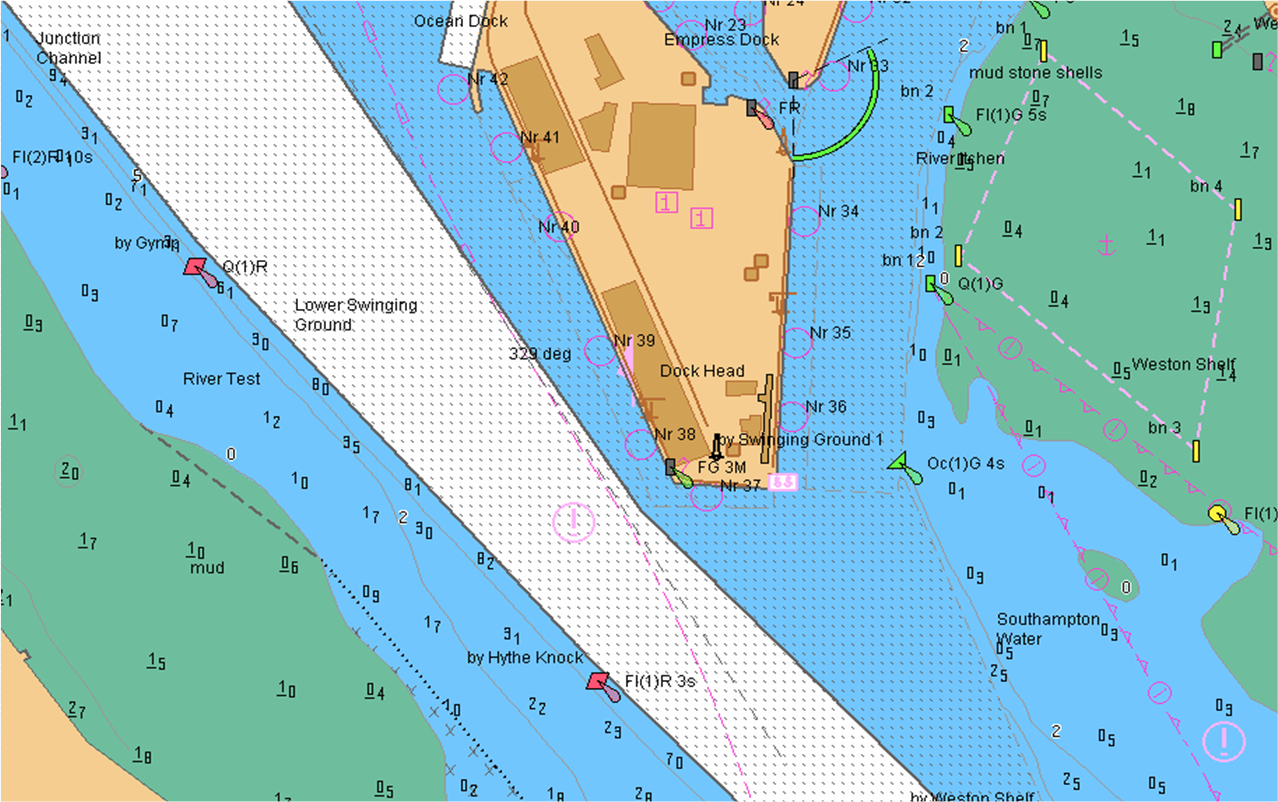 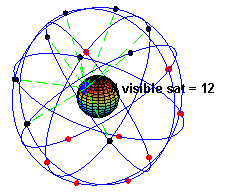 10/12/2015
MACHC-16 Antigua Dec 2015
7
IMO and Resilient PNT
The IMO Maritime Safety Committee has stated:

“e-Navigation systems should be resilient and ……… systems should be be robust, reliable and dependable. Requirements for redundancy, particularly in relation to position fixing systems should be considered.”
10/12/2015
MACHC-16 Antigua Dec 2015
8
Mitigation Measures
Modification and/or protection of existing GNSS elements (space; ground; receivers)
May include:
Redundant systems: more GNSS (Glonass; Galileo; Beidou)
Backup systems: Loran-C; eLoran; radar map matching and radar AtoN; 3G cellular telephone-based; DGNSS radio beacon/AIS ranging (R-Mode: timing from shore to ship)
Contingency systems: Traditional AtoN (including shore radar/VTS); Nav Aids (ship radar; inertial systems; DR)
Integrity Systems: RAIM; IALA Beacon DGNSS; SBAS etc.
Competent Authorities - Risk Assessment Action Plan
10/12/2015
MACHC-16 Antigua Dec 2015
9
Components of a WWRNS
10/12/2015
MACHC-16 Antigua Dec 2015
10
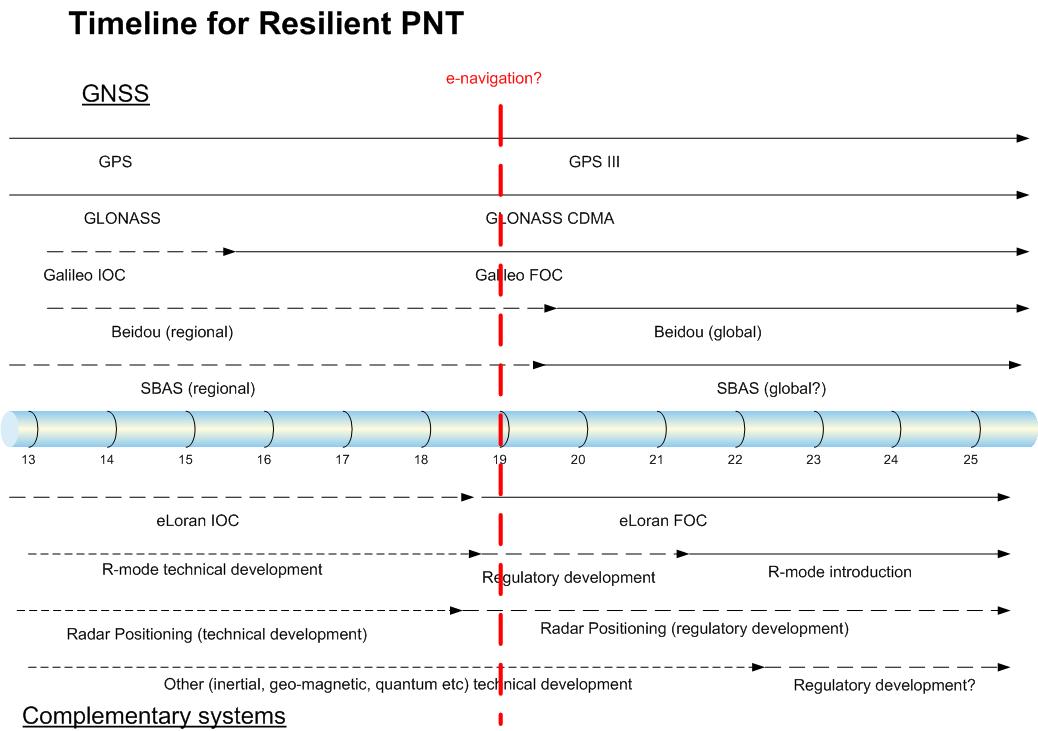 10/12/2015
MACHC-16 Antigua Dec 2015
11
Ideal e-Nav Comms System
Operate automatically
Select the optimum communications technology, channel, characteristics and type of data to be exchanged based on ships’ position
Managed in accordance with a new set of rules:
Avoid latency
Ability to delay transmission and receipt of data
Value/cost of communications
Commercial priorities
Capacity of transmission
10/12/2015
MACHC-16 Antigua Dec 2015
12
IALA Maritime Radio Communications Plan
78 page MRCP developed to assist in selection of radio communications systems to support e-Navigation
Core objective is to state IALA’s vision for the efficient use of the radio spectrum in the Maritime Mobile Service
Infrastructure of communications to link ship and shore is a key component of e-Navigation
10/12/2015
MACHC-16 Antigua Dec 2015
13
Overview of Developments
Move from analogue to digital
Move from voice to data with time sharing techniques
Adding data services to voice channels
Time Division Multiple Access (TDMA) on AIS
Use of narrow band techniques
Close cooperation between international bodies
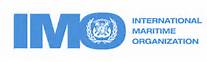 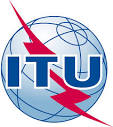 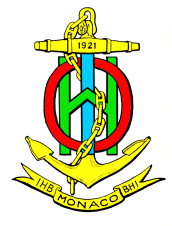 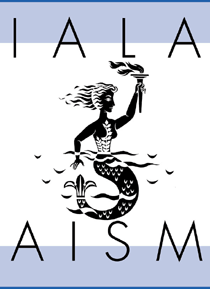 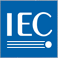 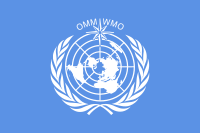 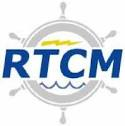 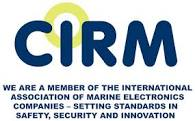 10/12/2015
MACHC-16 Antigua Dec 2015
14
e-Navigation Development based on  7 Risk Control Options
IMO (MSC)
IALA (ENAV Committee)
Resilient PNT (RCO5)
In cooperation with other international organizations (ITU, IEC, CIRM, ICS etc.) develop functional, technical and performance standards for communications, navigation systems, portrayal, data exchange etc.
IHO leads on S-100
Lead Organization and Coordinator
Focus on prioritised ship components 
GMDSS modernization
10/12/2015
MACHC-16 Antigua Dec 2015
15
Modernisation of GMDSS
Integration of increased range AIS-Search And Rescue Transponders (AIS-SART) in EPIRBs and man-overboard devices
Use of AIS as a homing device
500KHz can be used to deliver large volumes of data at a high rate
VHF Data Exchange is a candidate for MSI promulgation using Application Specific Messages
10/12/2015
MACHC-16 Antigua Dec 2015
16
e-Navigation Test Beds
ACCSEAS - ACCessibility for Shipping, Efficiency Advantages and Sustainability
11 partners: Denmark, Germany, Netherlands, Norway, Sweden and UK (GLA lead)
EfficienSea - Baltic
MONA LISA –Sea Traffic Management
Torres Strait – dynamic UKC project
The Marine Electronic Highway – Malacca Straits and Singapore
Smart eNav in Republic of Korea
Note: IALA is the Coordinator of e-Nav test beds
www.youtube.com/watch?v=kGJwbtow2yY&feature=player_embedded
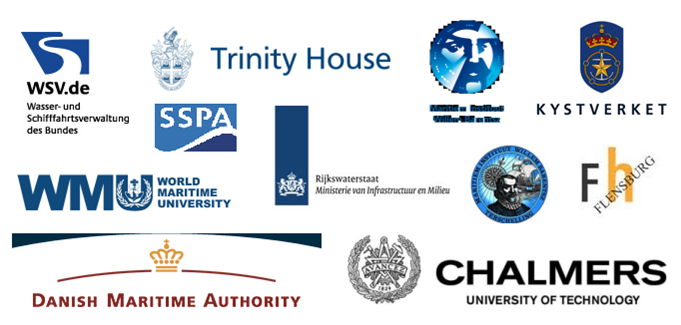 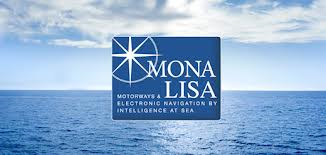 10/12/2015
MACHC-16 Antigua Dec 2015
17
Summary
IMO will address ship side issues
IALA will address Resilient PNT and Comms issues
IHO will address ENCs to populate ECDIS 
e-Navigation test beds already being used
IHO and IALA continue to lead the way
10/12/2015
MACHC-16 Antigua Dec 2015
18